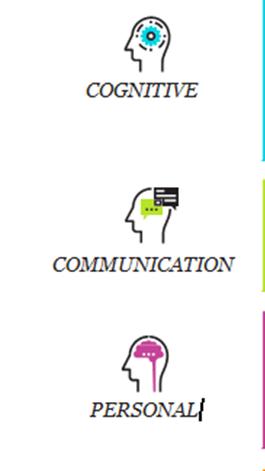 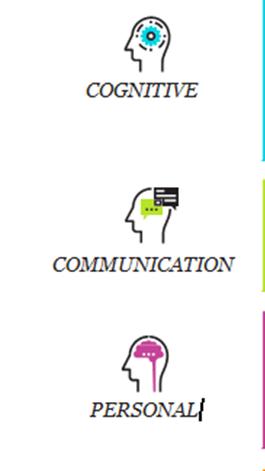 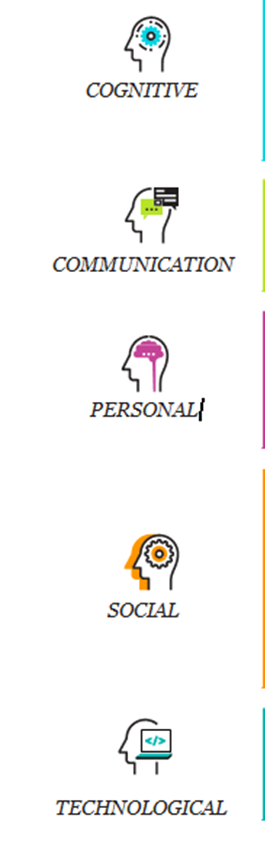 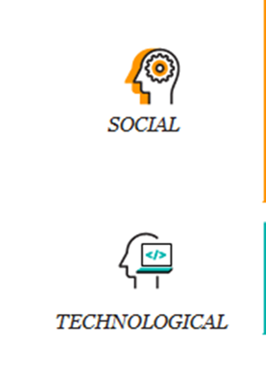 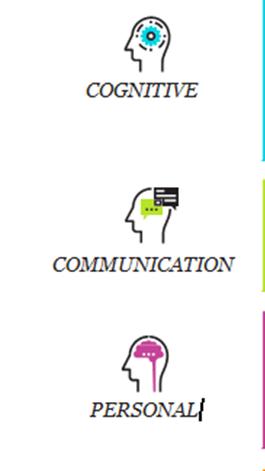 TEACHING & ARTICULATING  SKILLS NEEDED  FOR THE WORKFORCE:

A PSYCHOLOGICAL  SCIENCE PERSPECTIVE
Jaye Van Kirk, M.A. (Psychology), M.A. (Zoology), 
ABD (Psychobiology)
Professor of Psychology

jvankirk@sdccd.edu
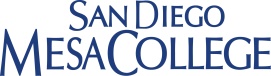 objectives
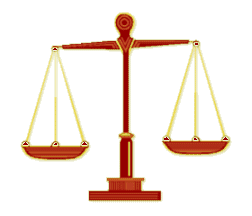 unprepared
prepared
Gain new perspective in teaching your course material

Increase awareness of  skills you teach that prepare students for workforce

Help articulate skills that employers value
Syllabus
Assignments & activities
Time to innovate!
How can knowledge and skills from fashion, business, psychology, sustainability, marketing & materials science be integrated into a product (or service) that can:

Influence a person’s psychological state

Respect limited earth resources

Be desired by diverse consumers (culture, SES, gender, age, etc.)

Evolve with changing trends, resources and needs

Provide people with realistic and healthy perspectives
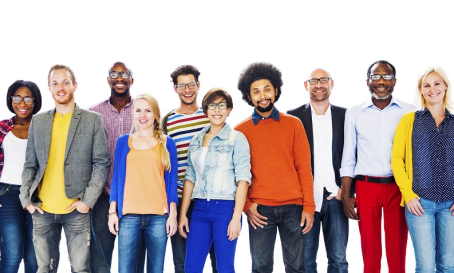 These disciplines (fashion, business, psychology, sustainability,  marketing & materials science) can be applied to…
https://careersinpsychology.org/the-emergence-of-fashion-psychology/
https://www.businessoffashion.com/articles/careers/six-fashion-careers-of-the-future
Fashion psychology
What does this say about: 1) Cross disciplinary collaborations?  2) What skills students learn to solve problems?
Where can this lead?
https://www.sciencetimes.com/articles/18148/20190211/fashion-breakthrough-adaptive-clothing-material-dependent-environment.htm

Smart clothing 
(e.g. thermochromic fabric)


https://inhabitat.com/ecouterre/10-eco-fashion-garments-inspired-by-nature-and-biomimicry/ 

biomimicry
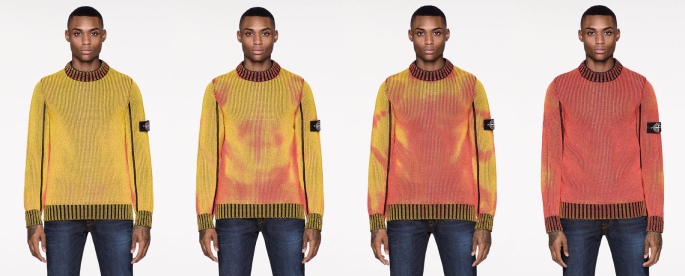 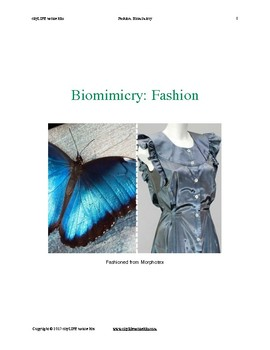 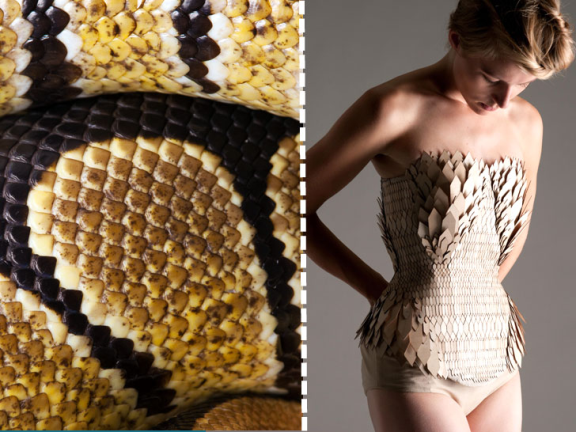 How do we connect coursework to career readiness ?
Discipline skill sets
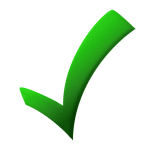 What are the skills 
unique to your 
discipline?
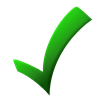 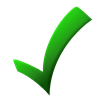 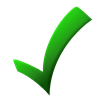 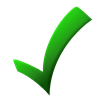 Naufel, K. Z., Appleby, D. C., Young, J., Van Kirk, J. F., Spencer, S. M., Rudmann, J., Carducci, B.J., Hettich, P. and Richmond, A. S. (2018). The Skillful Psychology Student: Prepared for Success in the 21st Century Workplace. Retrieved from: https://www.apa.org/careers/resources/guides/transferable-skills.pdf
Origins of Committee on Associate & Baccalaureate Education (CABE) 21st Century Skills Task force
Idea proposed to CABE (Aaron Richmond, Ph.D.)

CABE highlighted the issue (stakeholders: students, faculty, counselors). 

Interest stemmed from faculty who are scientists and educators who have:
expertise in career development

created career courses

conducted research in career exploration
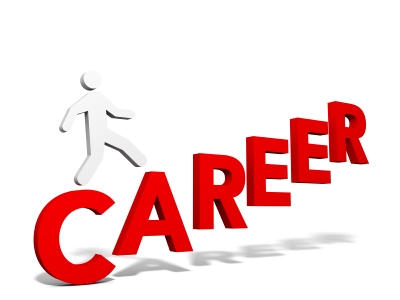 Karen Z. Naufel
Georgia Southern University (CABE Liaison)

Drew C. Appleby
Indiana University-Purdue, Indianapolis

Jason Young
Hunter College of the City University of New York

Jaye F. Van Kirk
San Diego Mesa College

Stacie M. Spencer
MCPHS University 

Jerry Rudman
Irvine Valley College

Bernardo J. Carducci
Indiana University Southeast

Paul Hettich
DePaul University

Aaron S. Richmond
Metropolitan State University of Denver  (CABE Liaison)
Working 
Group 
Members
AIMS
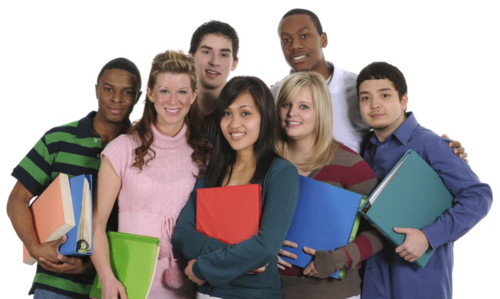 Increase students’, teachers’, and advisors' awareness of :
skills valued by employers
where these skills are developed within the Psychology curriculum
the diverse range of job options that require these skills

Support students in achieving career goals
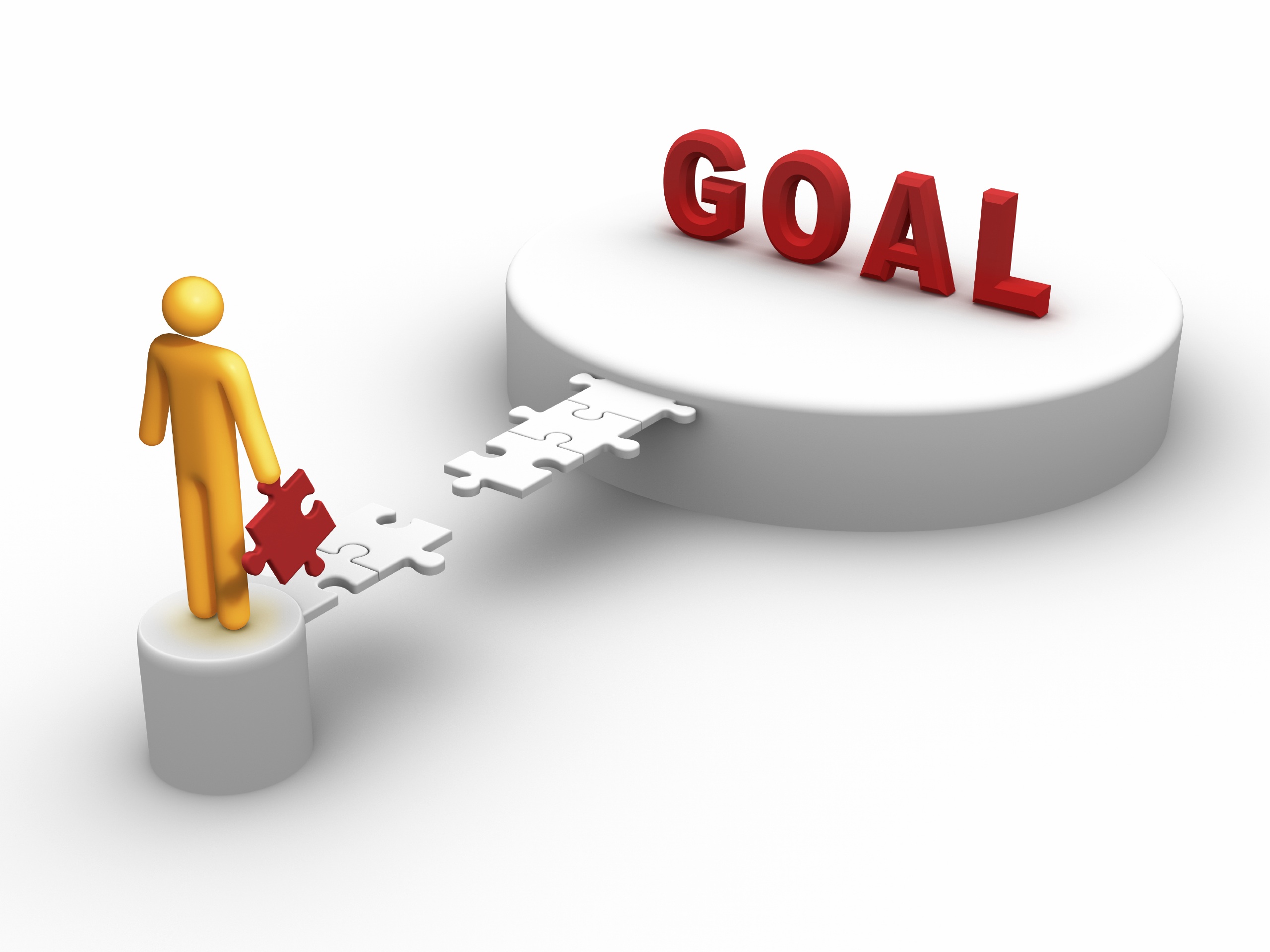 What inspired me to incorporate skills into classes?
Providing education emphasizing content knowledge & career preparation
American Psychological Association
Undergraduate Education in Psychology: A Blueprint for the Future of the Discipline

R.Eric Landrum, Bernard C. Beins, Mukul Bhalla, Karen Brakke,
Deborah S. Briihl, Rita M. Curl-Langager, Thomas P. Pusateri,
and Jaye Jang Van Kirk (2009)

Chapt 9: Desired Outcomes of an Undergraduate Education
in Psychology From Departmental, Student, and 
Societal Perspectives 





Responsibility of faculty and administrators  to teach the skills, knowledge, and values critical for success in today's world.
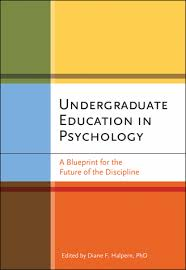 How did including skills in my syllabus begin?
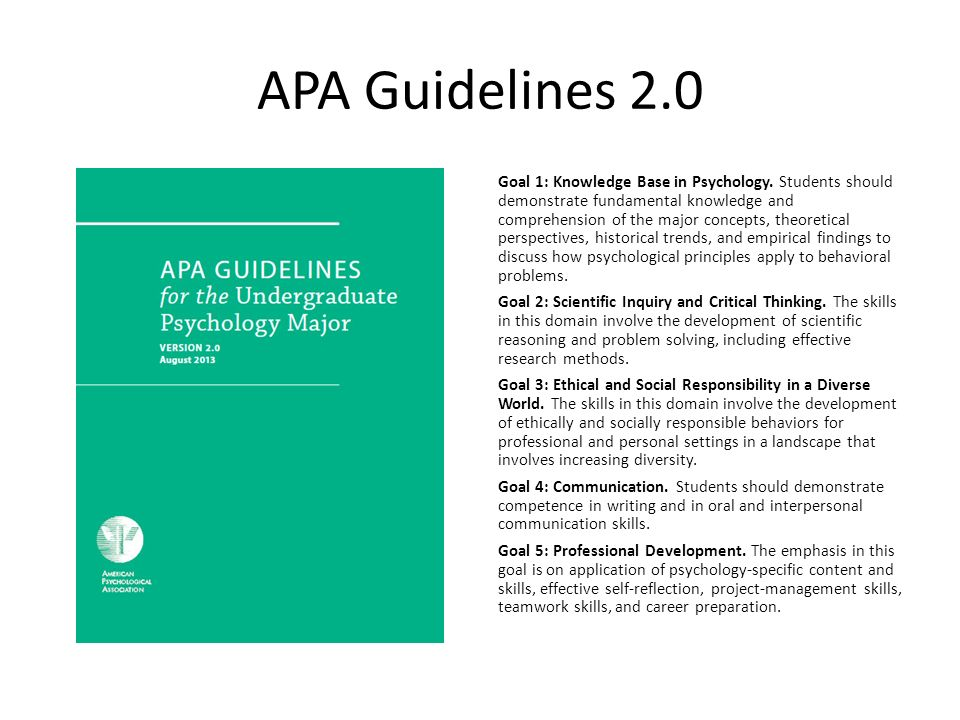 1. IDENTIFYING WORKFORCE SKILLS FOR PSYCHOLOGY MAJORS
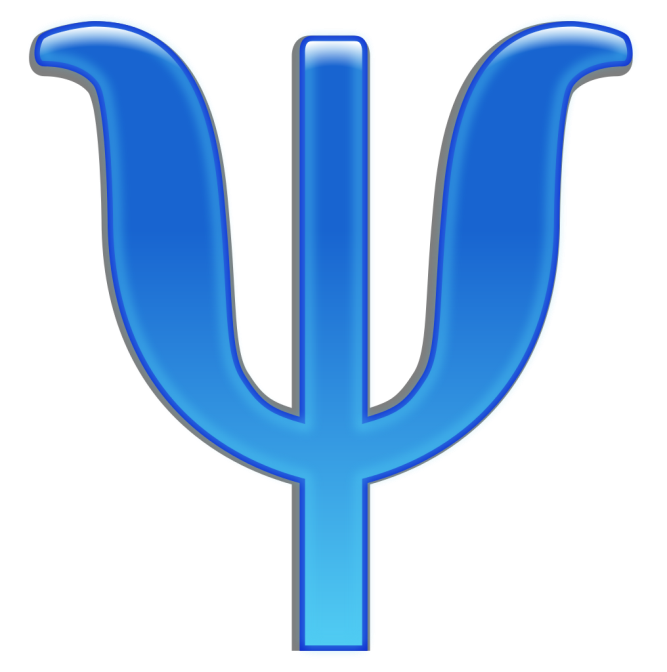 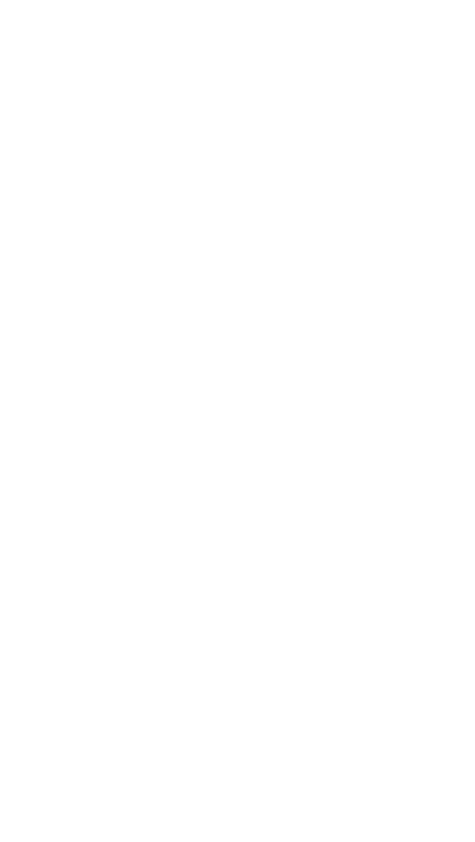 METHOD
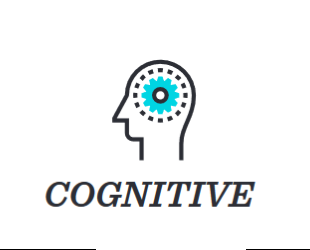 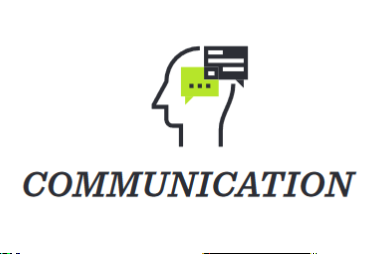 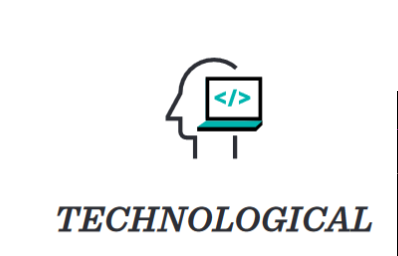 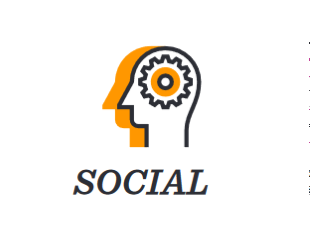 Five Skill Domains
Seventeen Skills
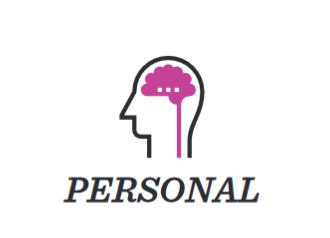 Completed Products
The Skillful Psychology Major poster/handout 
The Skillful Psychology Student: Skills You Will Need to Succeed in the 21st-Century Workplace (APA Psychology Student Network)
The Skillful Psychology Student: How to Empower Students with Workforce-Ready Skills by Teaching Psychology (APA Psychology Teacher Network)
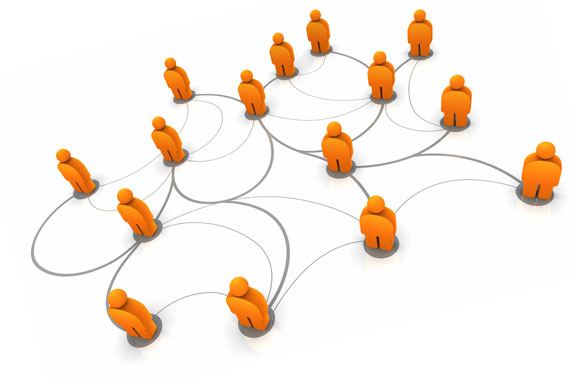 student
advisor
teacher
APA Psychology Student Network
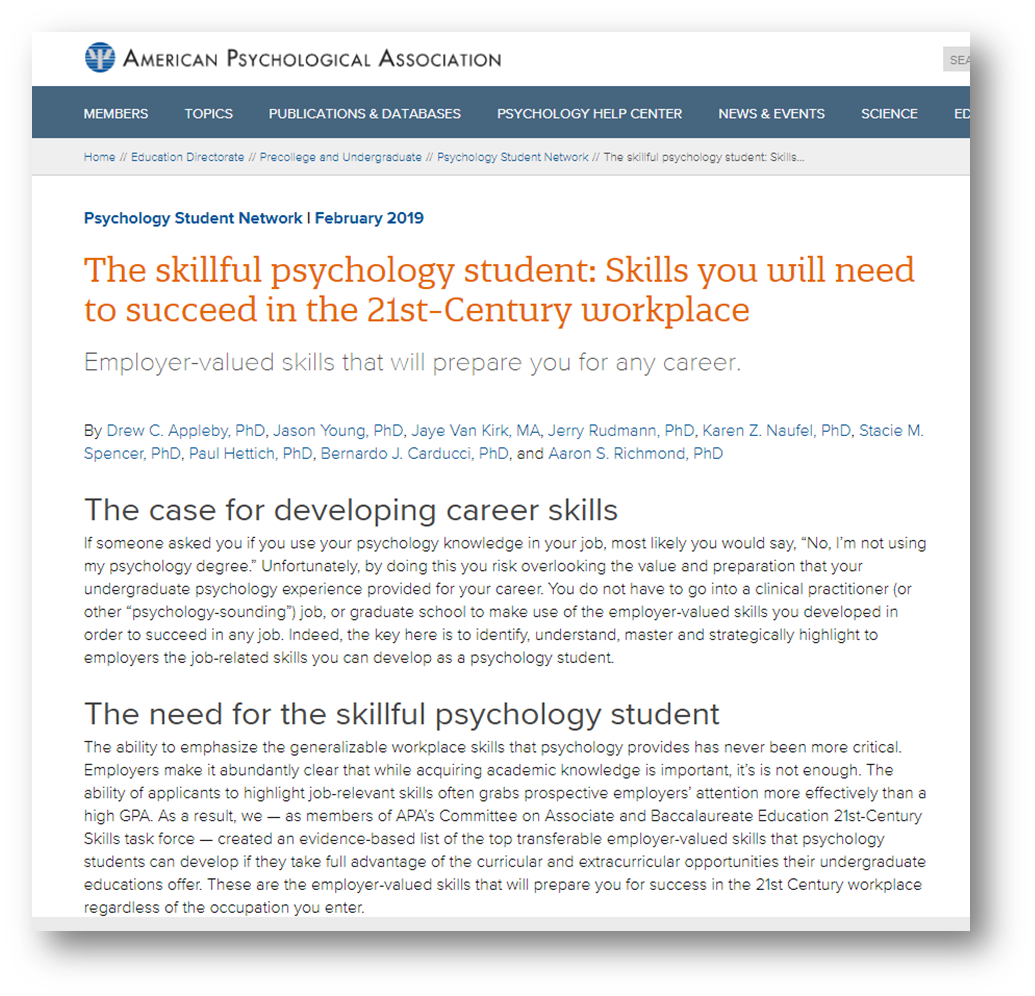 APA Psychology Teacher Network
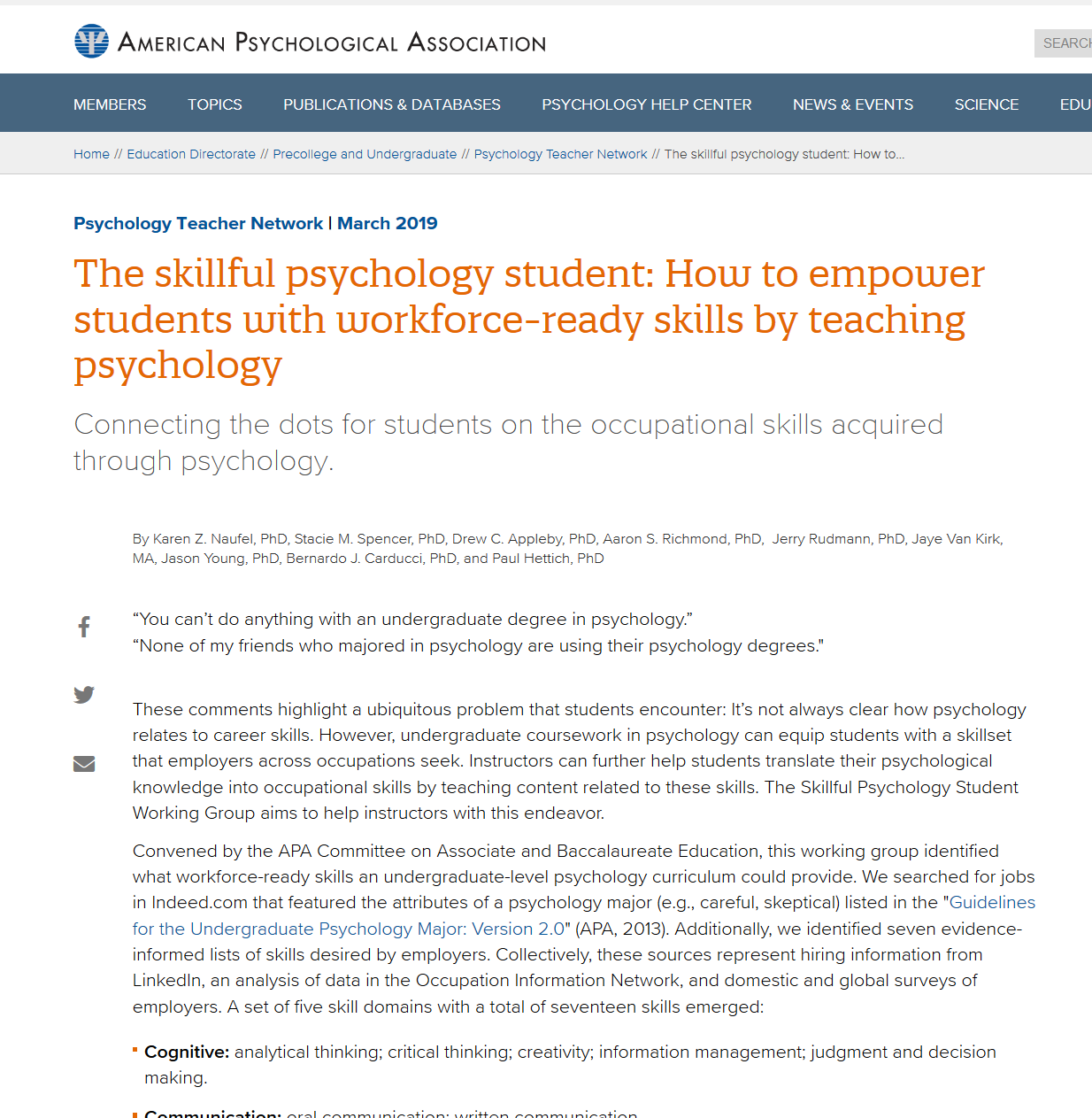 Skills need to adapt to 
Multiple Careers across one’s 
professional life in order to 
stay employable
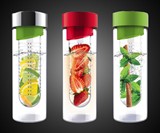 2: INFUSE COURSES WITH TEACHING STRATEGIES FOR SKILLS ACQUIRED FROM PSYCHOLOGY…or your discipline
Stakeholders + Skills               Success
Skills
How Stakeholders Can Use 21st Century Skill Sets
Why would it be important to know:
*the common skills 
                 across disciplines?
                                         from your 
discipline?
*Unique skills
21st C skills are found across curriculum
These Psychology courses provide skill sets across several domains
TECHNOLOGICAL
COMMUNICATION
PERSONAL
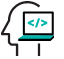 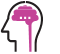 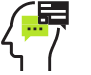 SOCIAL
COGNITIVE
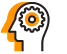 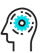 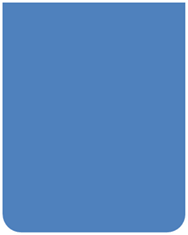 Intro Psych
Lifespan
Abnormal
Psychobiology
Social Psych
Statistics
Learning
Cognitive
Research Methods
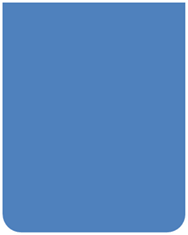 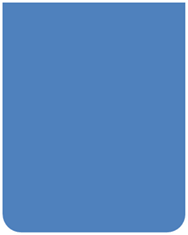 Intro Psych
Lifespan
Abnormal
Psychobiology
Social Psych
Statistics
Learning
Cognitive
Research Methods
Psychobiology
Statistics
Cognitive
Research Methods
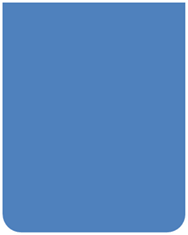 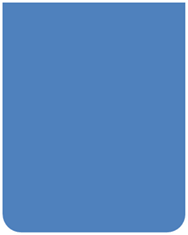 Intro Psych
Abnormal
Social Psych
Learning
Research methods
Intro Psych
Abnormal
Psychobiology
Statistics
Cognitive
Research Methods
What courses in your discipline fit into these domains?
TECHNOLOGICAL
COMMUNICATION
PERSONAL
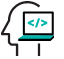 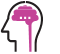 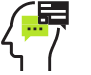 SOCIAL
COGNITIVE
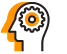 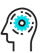 Research
Real estate
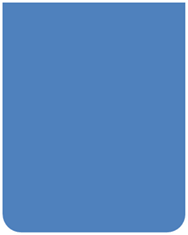 Architecture
Computer & Information science
Computer business technology
Web development
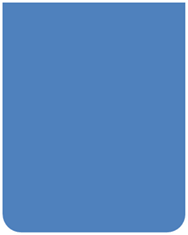 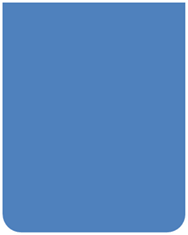 Speech
ASL
Communication
English
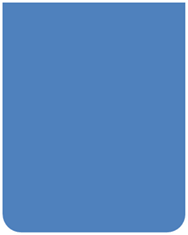 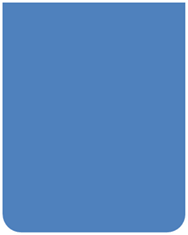 Business
Economics
Accounting
Nutrition
Fashion
Political science
hospitality
Child development
Black  studies
Chicanx studies
Nutrition
Business
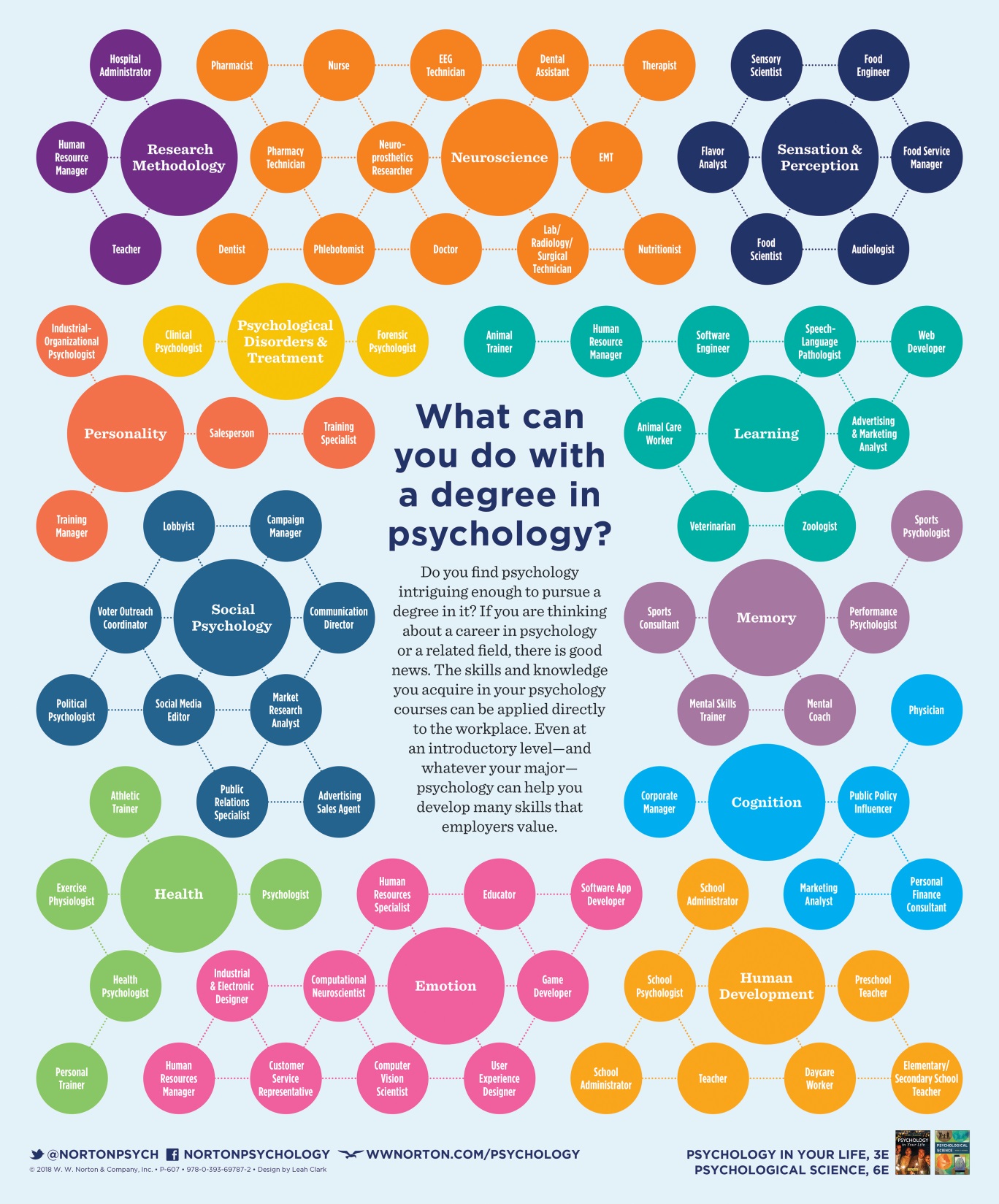 Courses & careers
How do students acquire and learn to articulate the skills they have learned?
Assignments designed to highlight various skill sets
Portfolium
Infographics
Resume & Cover letters
Brochures
Research…Papers

Extracurricular activities
Clubs 

Classroom interactions
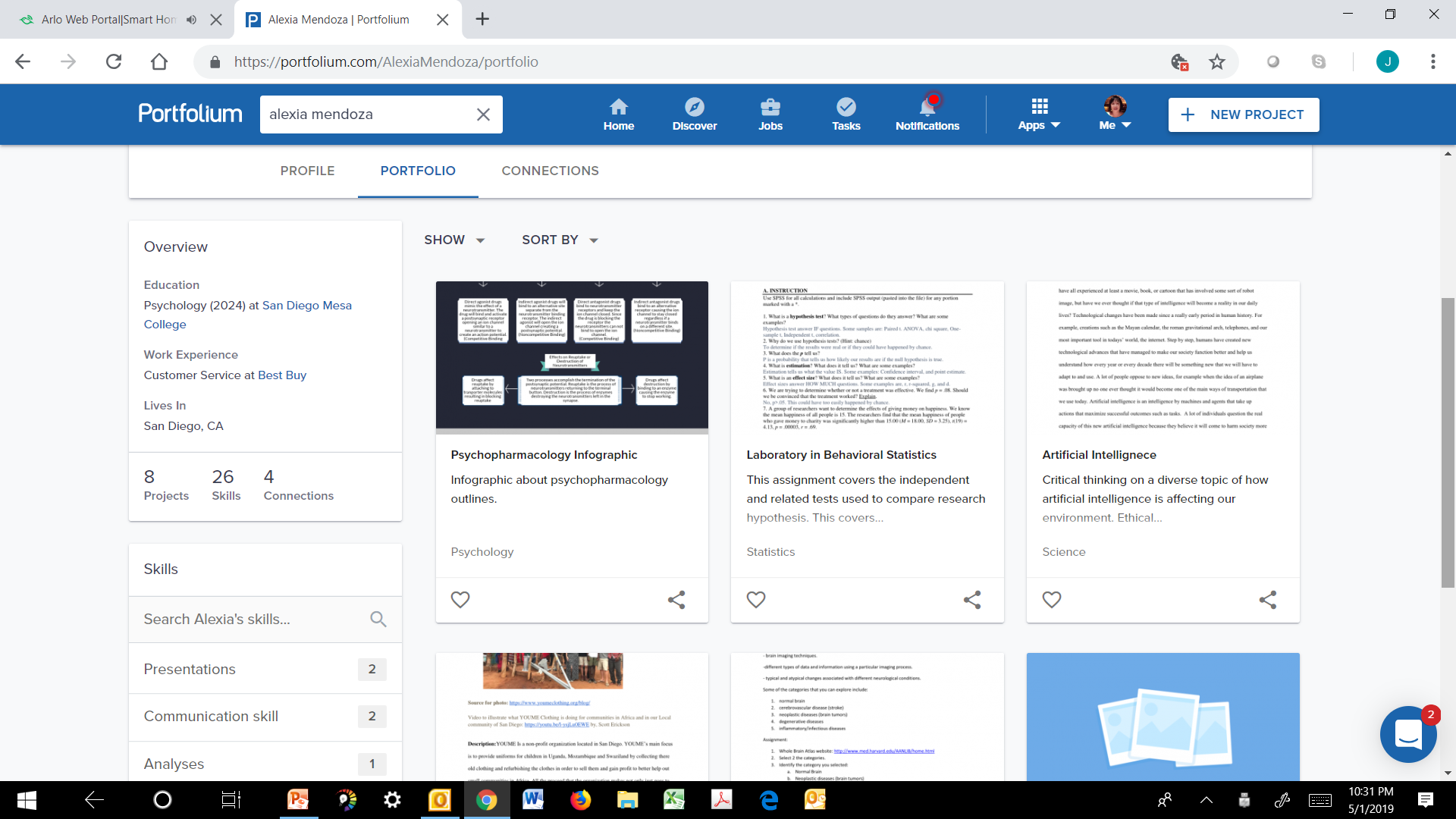 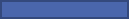 Section of infographic example demonstrating skills
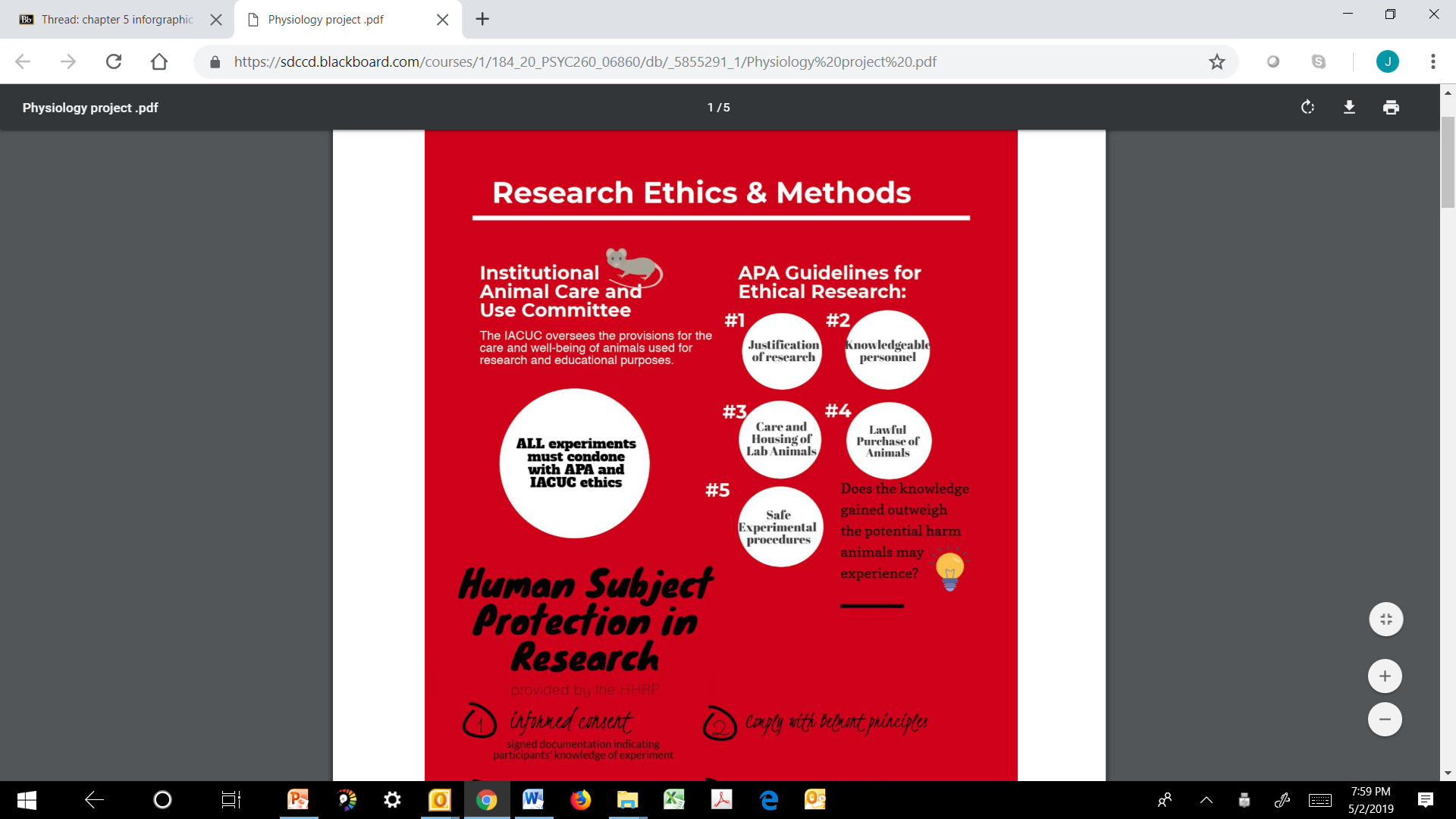 Skills
Personal: integrity

Social: collaboration

Cognitive: critical thinking, creativity, information management

Communication: written

Technological:  familiarity with software
Brochure assignment: Sex Trafficking (English & Spanish)
What skills are used?
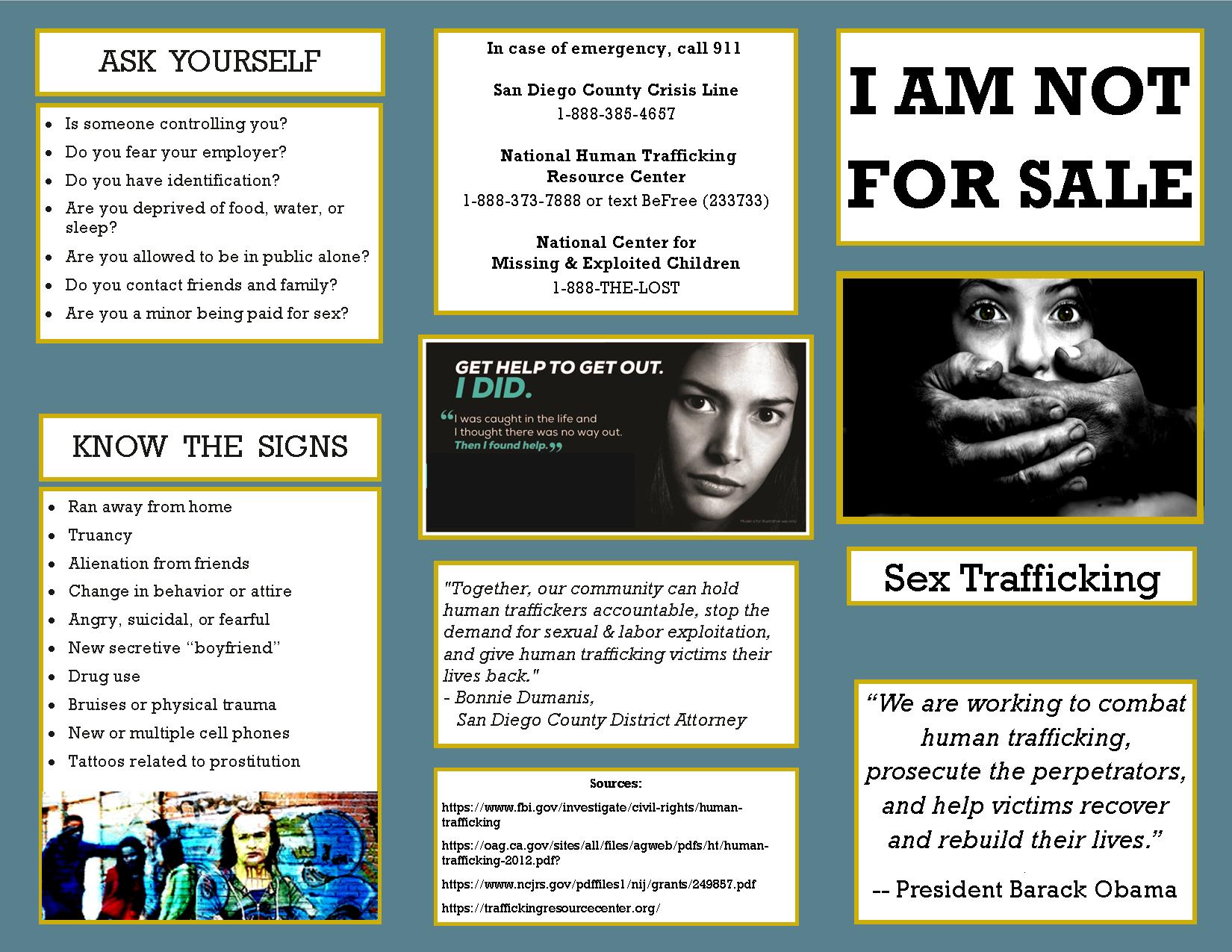 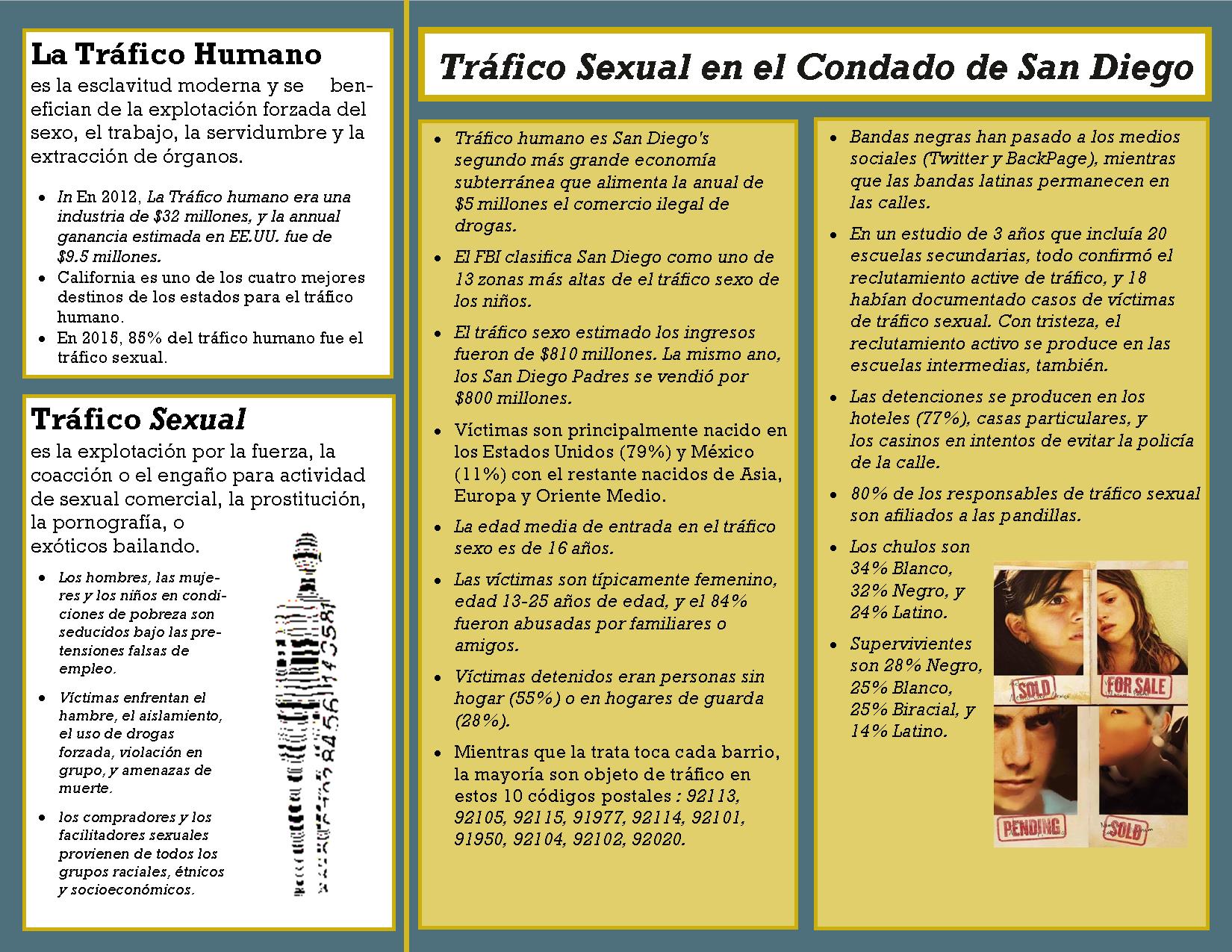 Cartoon assignment (neurotransmitters)
What skills are used ?
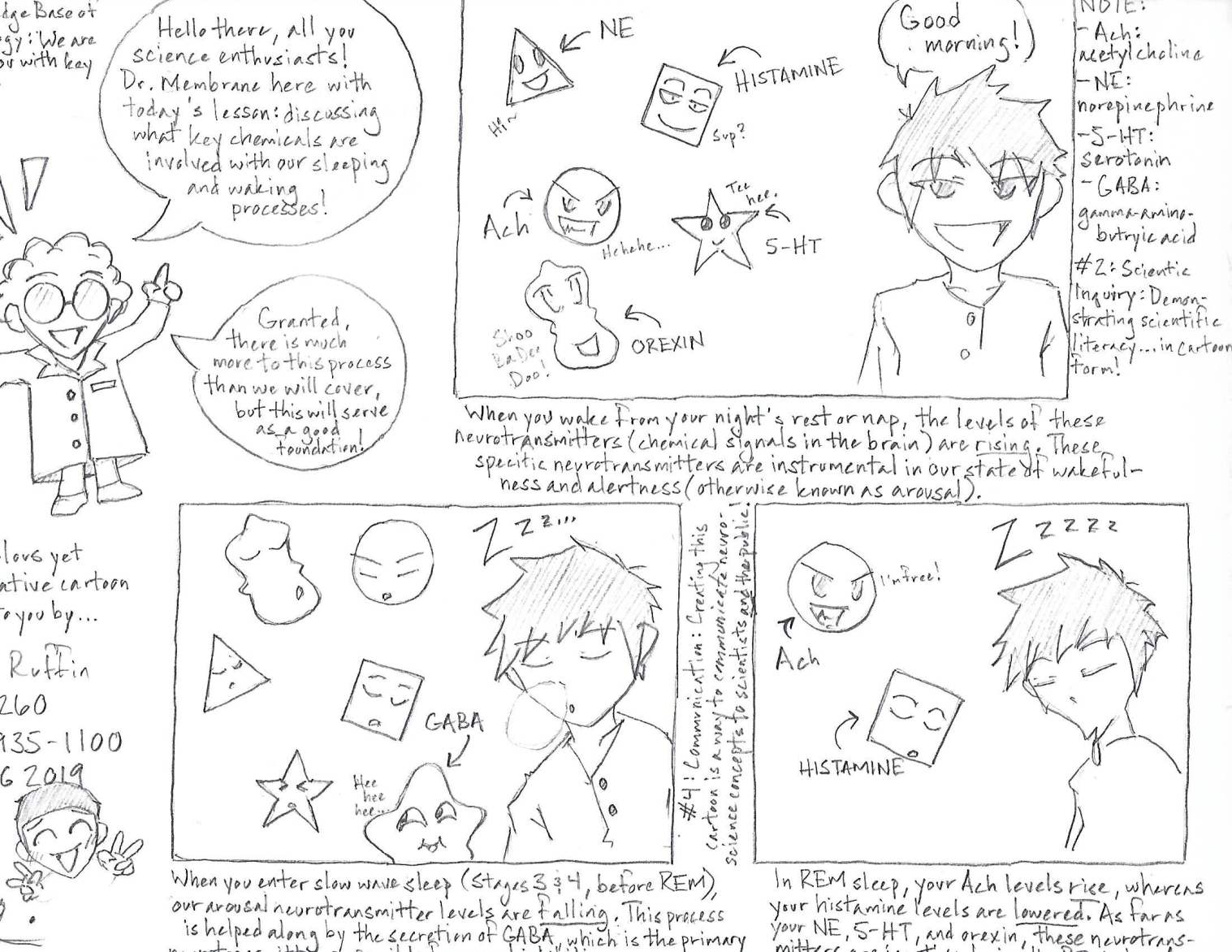 A skills focused resume  assignment
skills
Connect course skills to skills that employers value
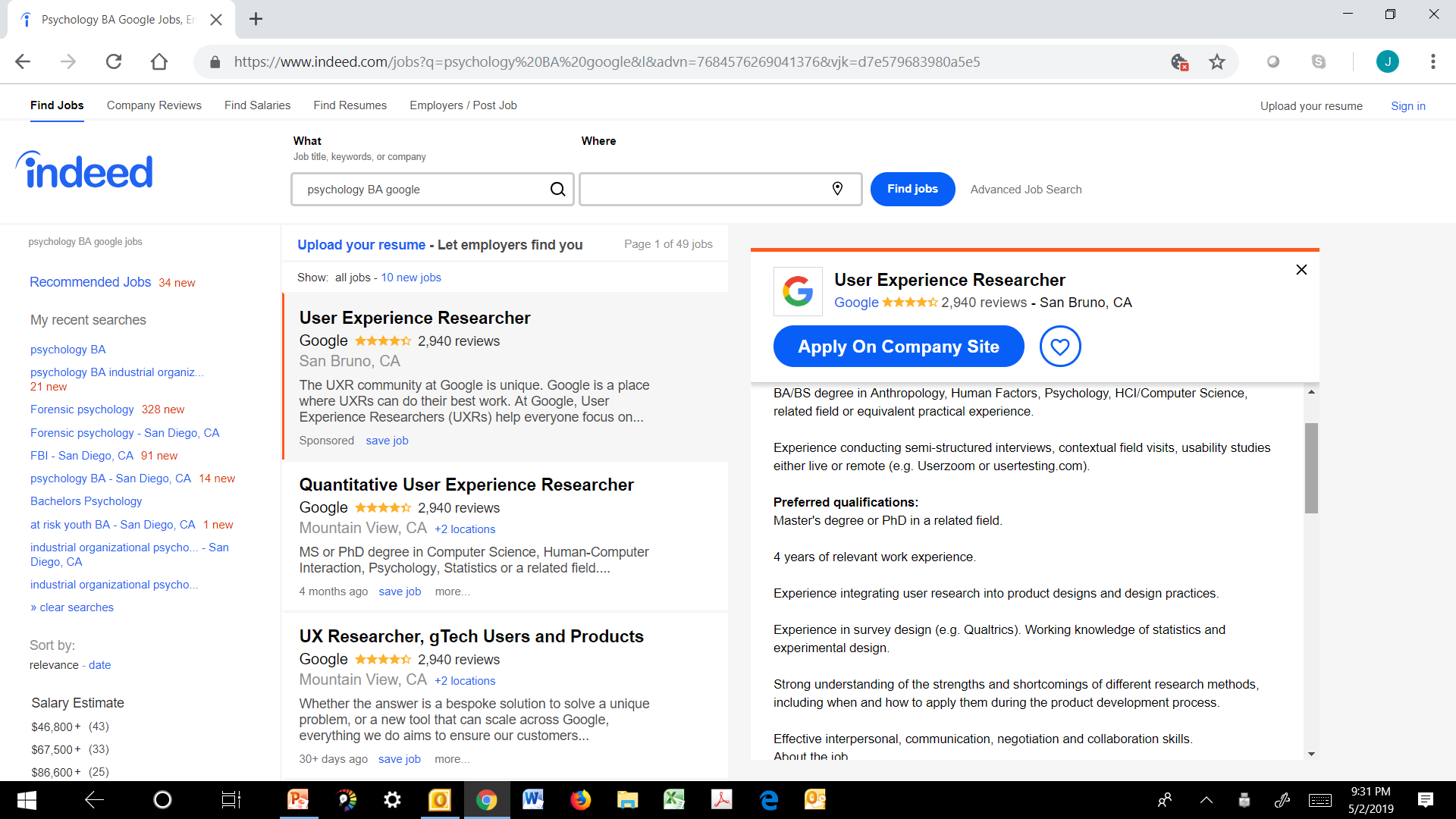 Identify skills
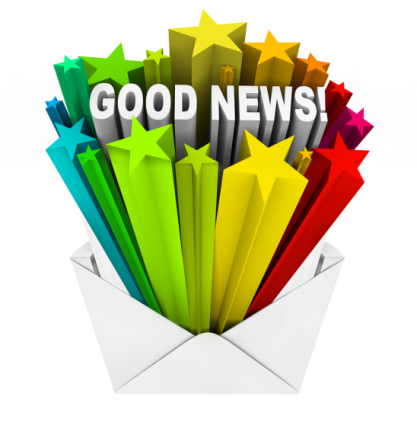 You’re probably already teaching  some very valuable skills
Tips:
Know the skills developed from your discipline

Gain familiarity with the skills that employers value from your discipline.

Help increase awareness of connecting skills from your courses to workforce skills
Now that you know these skills are valuable...
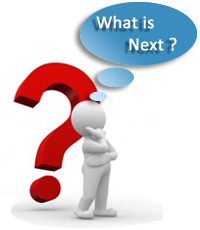 Let’s highlight skills they will acquire, broaden and strengthen
Stay tuned 
3. INCLUDING SKILLS INTO YOUR SYLLABUS
Including skills in your syllabus
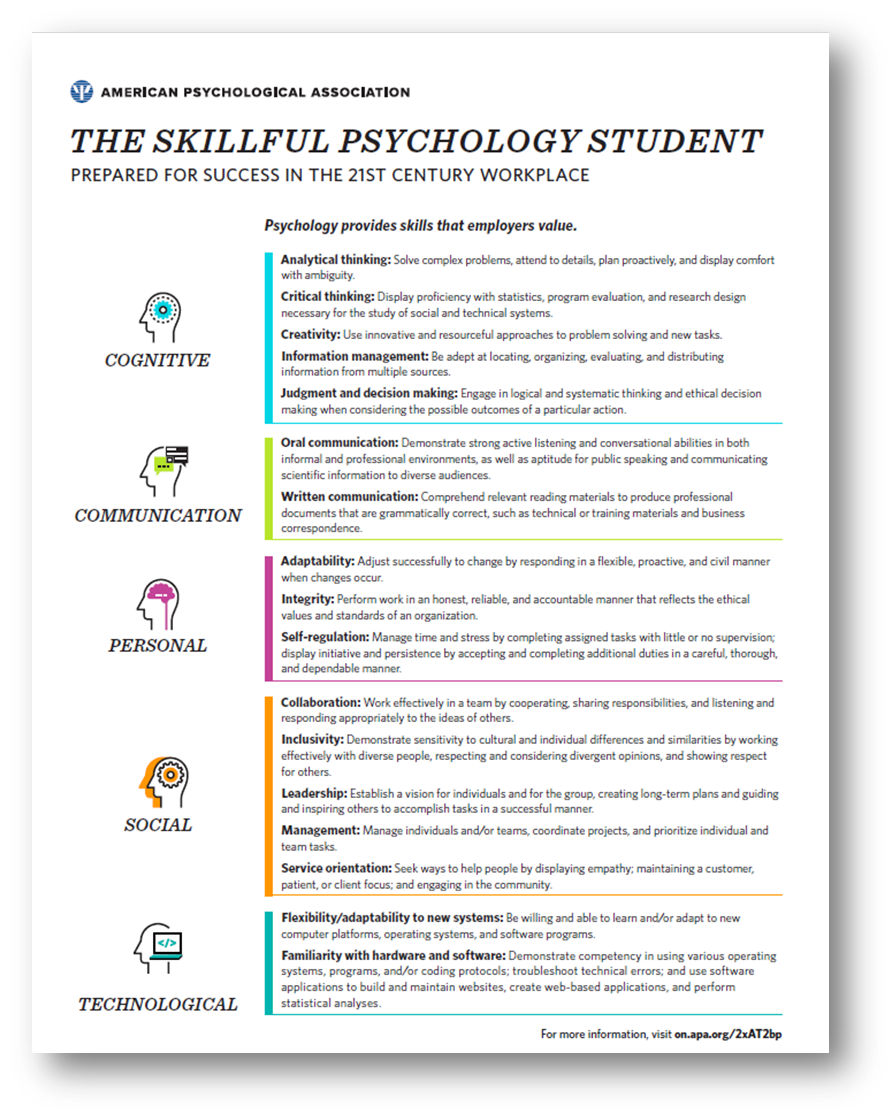 Insert in learning goals/outcomes section

Goals: identify, acquire, strengthen 
	& articulate skill sets

Tie skills to:
 assignments in syllabus
Skills employers value
Example: syllabus highlighting skill sets
http://teachpsych.org/resources/Documents/otrp/syllabi/VW19stats.pdf
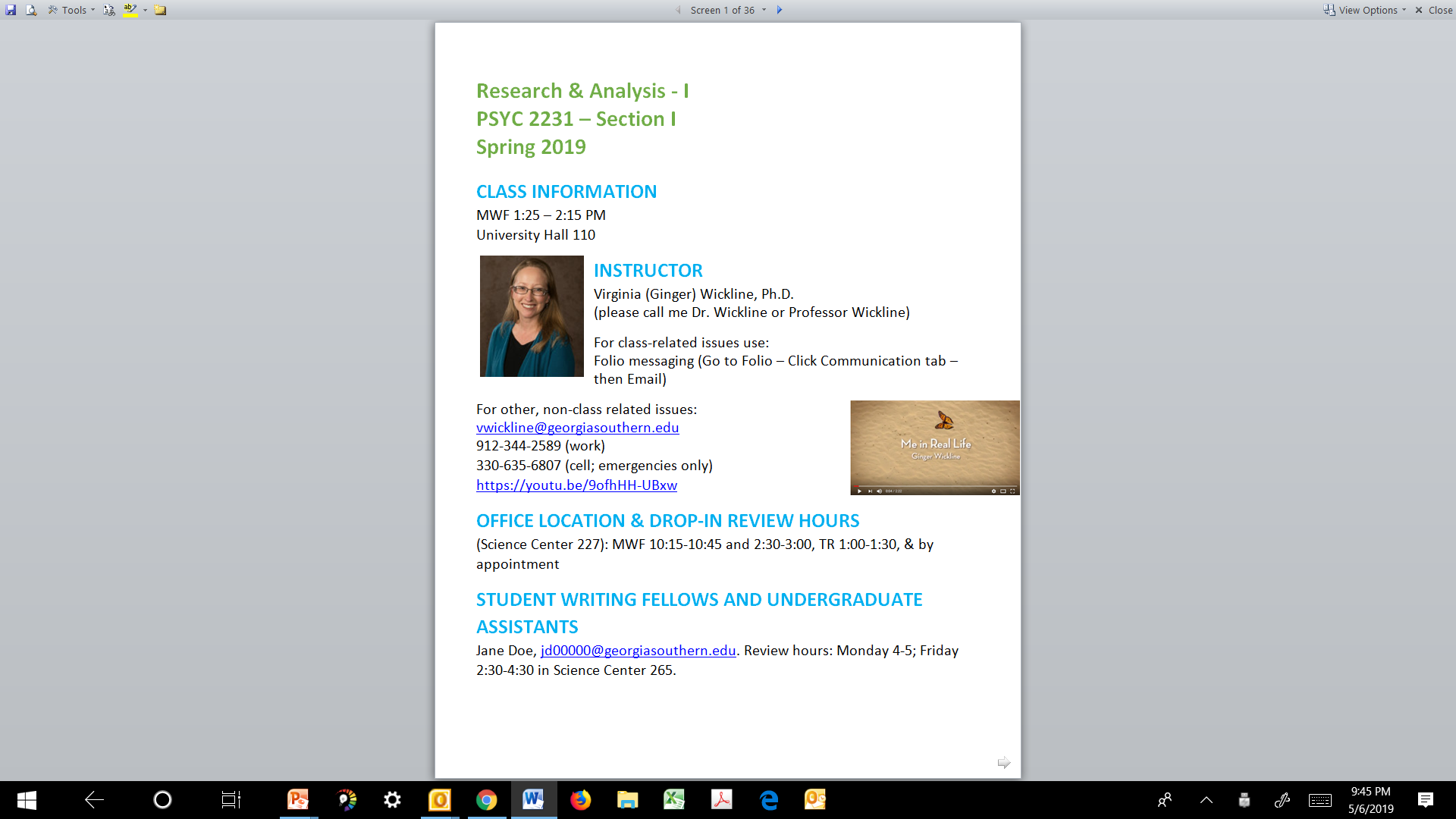 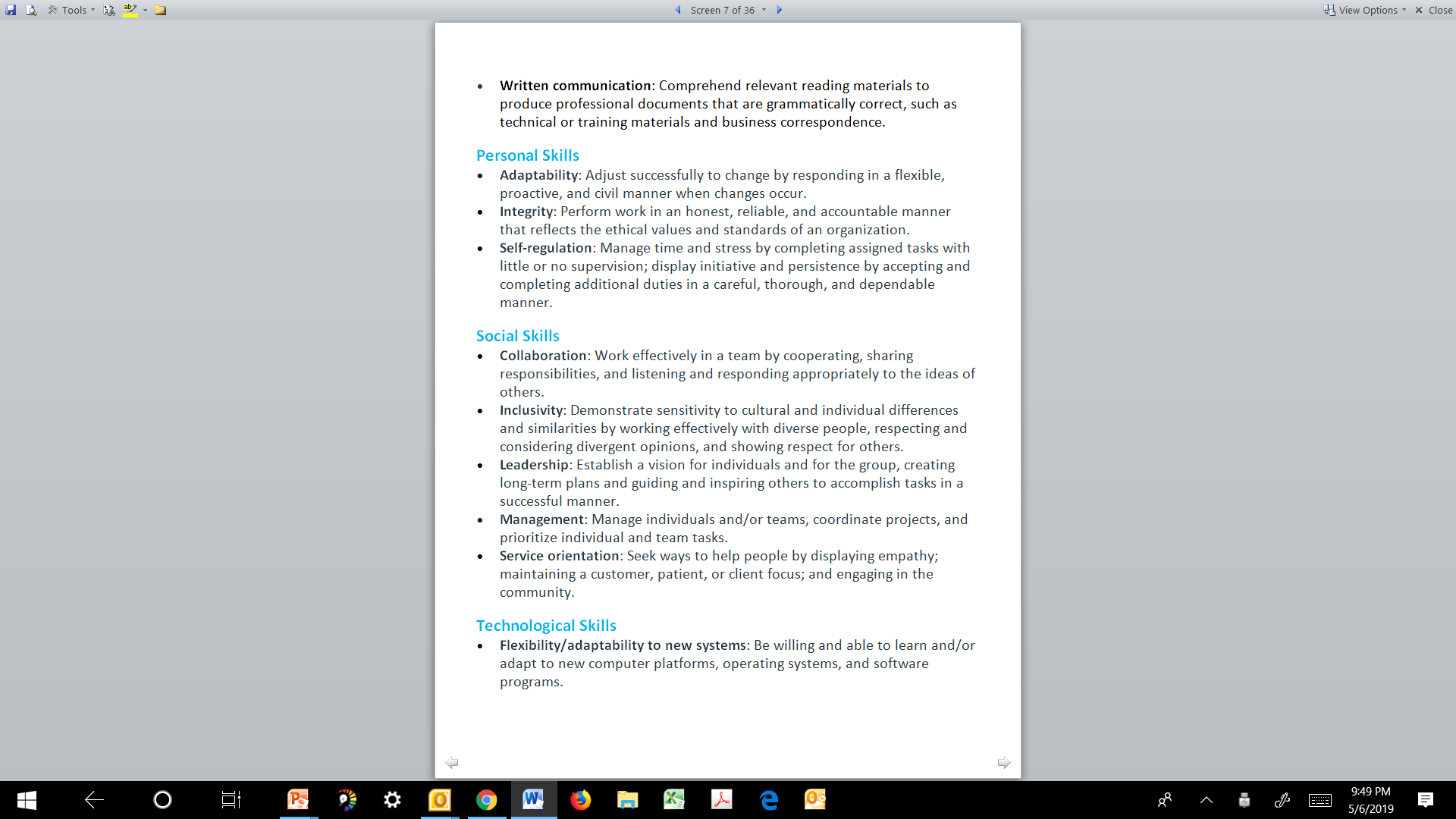 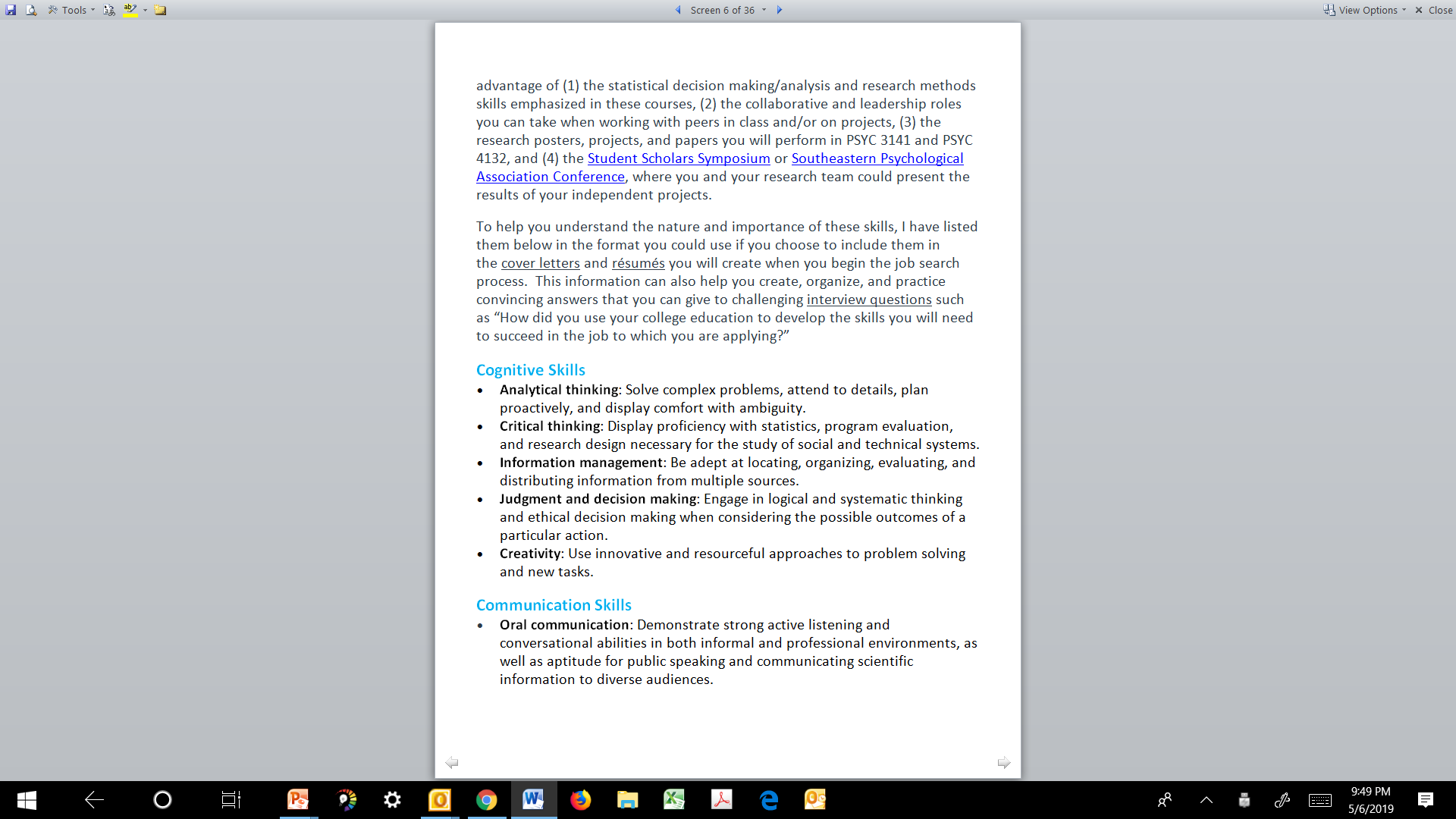 Syllabus activity
Identify terms associated with skill sets in syllabus
Example syllabus (White, 2017)
Learning Outcomes & Course Objectives:
By the end of the course, you should:
1) Have a basic understanding of psychological concepts as a science and as a discipline. You will be able to describe some of the key principles and themes in domain of psychology (1.1), have a basic understanding of different content areas in the field, and understand how we can apply psychology in and outside of academia.
2) Be able to evaluate some general aspects of psychology research methodologies & search out information related to the field, along with a basic understanding of how to design, conduct, & interpret psychological research.
3) Have a basic understanding of the ethical challenges as it relates to being a better informed consumer of psychological/scientific knowledge.
4) Have a beginning understanding of APA-style in general, along with writing for job & school applications.
5) Have a basic understanding of the career options in psychology & related fields, with a focus on learning how psychology courses & training at the undergraduate level can help in your career path, including knowing more about our psychology department and what it takes to be a  psychology major or minor here at the U., along with how this course may help you post- graduation by making connections with faculty & other students in the department.
In this course, we will explore basic research issues and critical analysis of psychological science. We will discuss the methods of psychological research, along with the myths and images of psychology as a field. As part of this goal, you can participate in research conducted here at the university to give you more “hands-on” experience (more on this later) and we may do a small project together. By the end of the course, it is my hope that you will be able to cast a more critical eye toward how research findings and surveys are presented in the non-scientific world as well.
Analytical thinking, Critical thinking, Creativity, Information management, Judgment and decision making

Oral & written communication

Adaptability, Integrity, Self-regulation

Collaboration, Inclusivity, Leadership, Management, Service orientation

Flexibility/adaptability to new systems, Familiarity with hardware and software
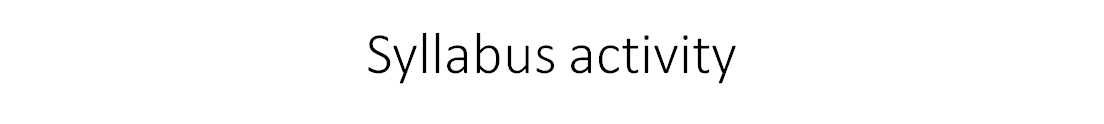 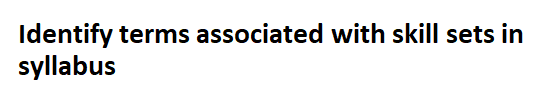 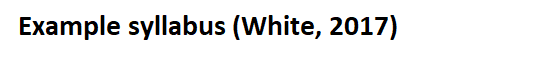 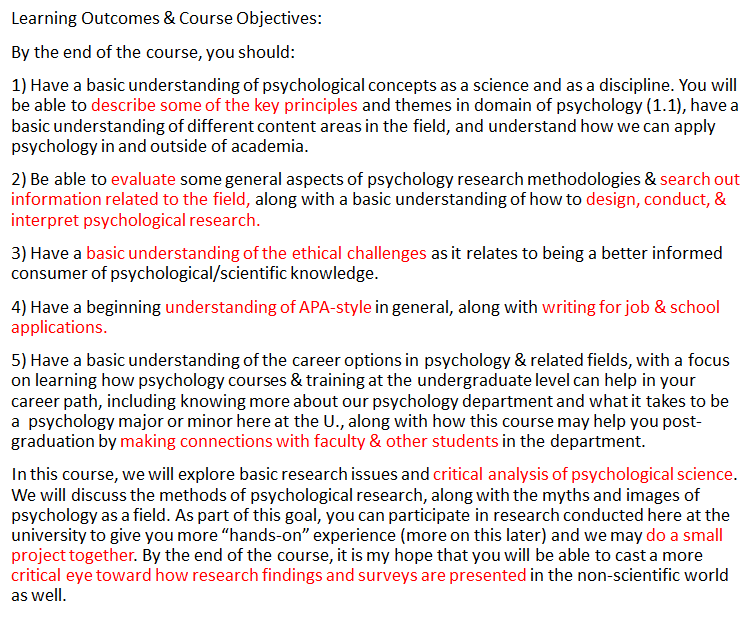 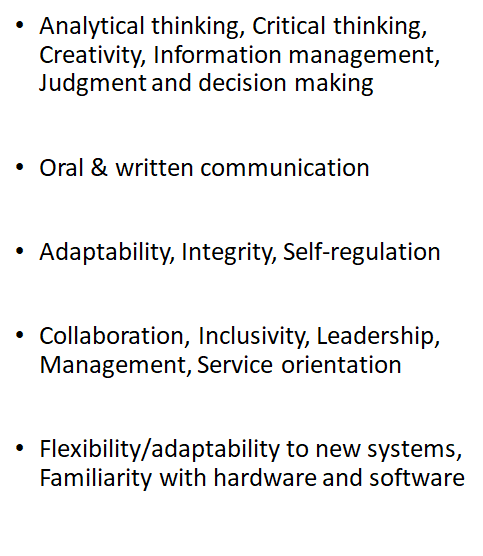 Examples of learning outcomes in syllabiIdentify skills:
Intro to Business (Northeastern Univ)
Student Learning Outcomes
Based on satisfactory completion of this course, a student should be able to:
1. Identify and describe the competitive environments and forces that affect the internal and external operations of
companies doing business in the global market.
2. Define and describe free-market capitalism and how it differs from other economic systems, as well as the role of
key U.S. economic indicators.
3. Explain entrepreneurship and what it takes to be an entrepreneur.
4. Discuss the challenges managers face to set ethical standards and encourage corporate social responsibility,
structure organizations, manage production and operations, and human resources.
5. Summarize the development and implementation of customer-oriented marketing plans, the four Ps of marketing
and the main strategies in terms of pricing, promotion, distribution and product design.
6. Describe the role of accounting and financial information and the challenges facing managers involved in the
financial planning process.
Examples of learning outcomes in syllabiIdentify skills:
Intro to Business (Northeastern Univ)
Student Learning Outcomes
Based on satisfactory completion of this course, a student should be able to:
1. Identify and describe the competitive environments and forces that affect the internal and external operations of companies doing business in the global market.
2. Define and describe free-market capitalism and how it differs from other economic systems, as well as the role of key U.S. economic indicators.
3. Explain entrepreneurship and what it takes to be an entrepreneur.
4. Discuss the challenges managers face to set ethical standards and encourage corporate social responsibility,
structure organizations, manage production and operations, and human resources.
5. Summarize the development and implementation of customer-oriented marketing plans, the four Ps of marketing and the main strategies in terms of pricing, promotion, distribution and product design.
6. Describe the role of accounting and financial information and the challenges facing managers involved in the financial planning process.
Example of learning outcomes in syllabi
(INFO 200 Information communities outcomes (SJSU))supports the following core competencies:

C Articulate the importance of designing programs and services supportive of diversity, inclusion, and equity for clientele and employees.
F Use the basic concepts and principles related to the selection, evaluation, organization, and preservation of physical and digital information items.
H Demonstrate proficiency in identifying, using, and evaluating current and emerging information and communication technologies.
J Describe the fundamental concepts of information-seeking behaviors and how they should be considered when connecting individuals or groups with accurate, relevant and appropriate information.
K Design collaborative/individual learning experiences based on learning principles and theories.
L Demonstrate understanding of quantitative and qualitative research methods, the ability to design a research project, and the ability to evaluate and synthesize research literature.
M Demonstrate professional leadership and communication skills.
O (For students entering from Spring 2015 onwards) Understand global perspectives on effective information practices that are supportive of cultural, economic, educational, or social well-being.
Example of learning outcomes in syllabi
(INFO 200 Information communities outcomes (SJSU))supports the following core competencies:

C Articulate the importance of designing programs and services supportive of diversity, inclusion, and equity for clientele and employees.
F Use the basic concepts and principles related to the selection, evaluation, organization, and preservation of physical and digital information items.
H Demonstrate proficiency in identifying, using, and evaluating current and emerging information and communication technologies.
J Describe the fundamental concepts of information-seeking behaviors and how they should be considered when connecting individuals or groups with accurate, relevant and appropriate information.
K Design collaborative/individual learning experiences based on learning principles and theories.
L Demonstrate understanding of quantitative and qualitative research methods, the ability to design a research project, and the ability to evaluate and synthesize research literature.
M Demonstrate professional leadership and communication skills.
O (For students entering from Spring 2015 onwards) Understand global perspectives on effective information practices that are supportive of cultural, economic, educational, or social well-being.
Your turn: Using your syllabus, identify the following:
Skill based learning outcomes

Learning outcomes related to 5 domains of the 21st C Skill Sets

Assignments that develop skills
What students should know about their skill development
Milestone One: Understanding the Transferrable Career Skills from Your Psychology Curriculum
What are the skills you will need to enter and succeed in the 21st Century workplace that you can develop during your undergraduate education?
 
Milestone Two: Identifying and Utilizing Campus Career Resources 
What resources are available at your school that can help you develop these skills, and how can you utilize these resources in a successful manner?
 
Milestone Three: Using Your Undergraduate Education to Develop Your Career Skills
How can you use both the curricular and extracurricular components of your undergraduate education to develop these skills in a successful manner?
 
Milestone Four: Searching for Jobs and Marketing Your Skills
What strategies can you use to search for potential jobs and then market your skills effectively during the job-search process?  What campus resources can help you create these strategies?
 
Milestone Five: Transitioning Successfully from College to the Workplace
What skills will you need to adjust to, keep, and flourish in your job once you are hired?
Syllabus               "Skillabus"  (Appleby, 2019)

Emphasize perspective of multi-step strategy to identify, understand, value, develop, and market the skills  to succeed in the 21st century workplace.

Highlight skills acquired in your course in your syllabus
Tie assignments to the 5 skill domains & skill sets.

Know, identify and articulate skills acquired as a Psychology major

Develop skills in coursework & extracurricular activities

Effectively market  skills (resume, cv)
Project syllabus
National discipline based resource for exemplary syllabi in Psychological Science.

Project Syllabus Best Practices of course objectives:
http://teachpsych.org/resources/Documents/otrp/syllabi/bpcourseobj.pdf
How can you strengthen the skill sets?
Have students reflect on skills used in the assignments

Include them during lecture  
Pose question:  “What skills do these issues relate to?”

Issues discussed
Skill & career resources
https://www.careeronestop.org/ExploreCareers/Assessments/skills.aspx (career onestop)

https://www.onetonline.org/skills/ (O*Net skills)

https://www.bls.gov/ooh/ (Bureau of Labor Statistics)
Professor’s letter of recommendation that mentions skills
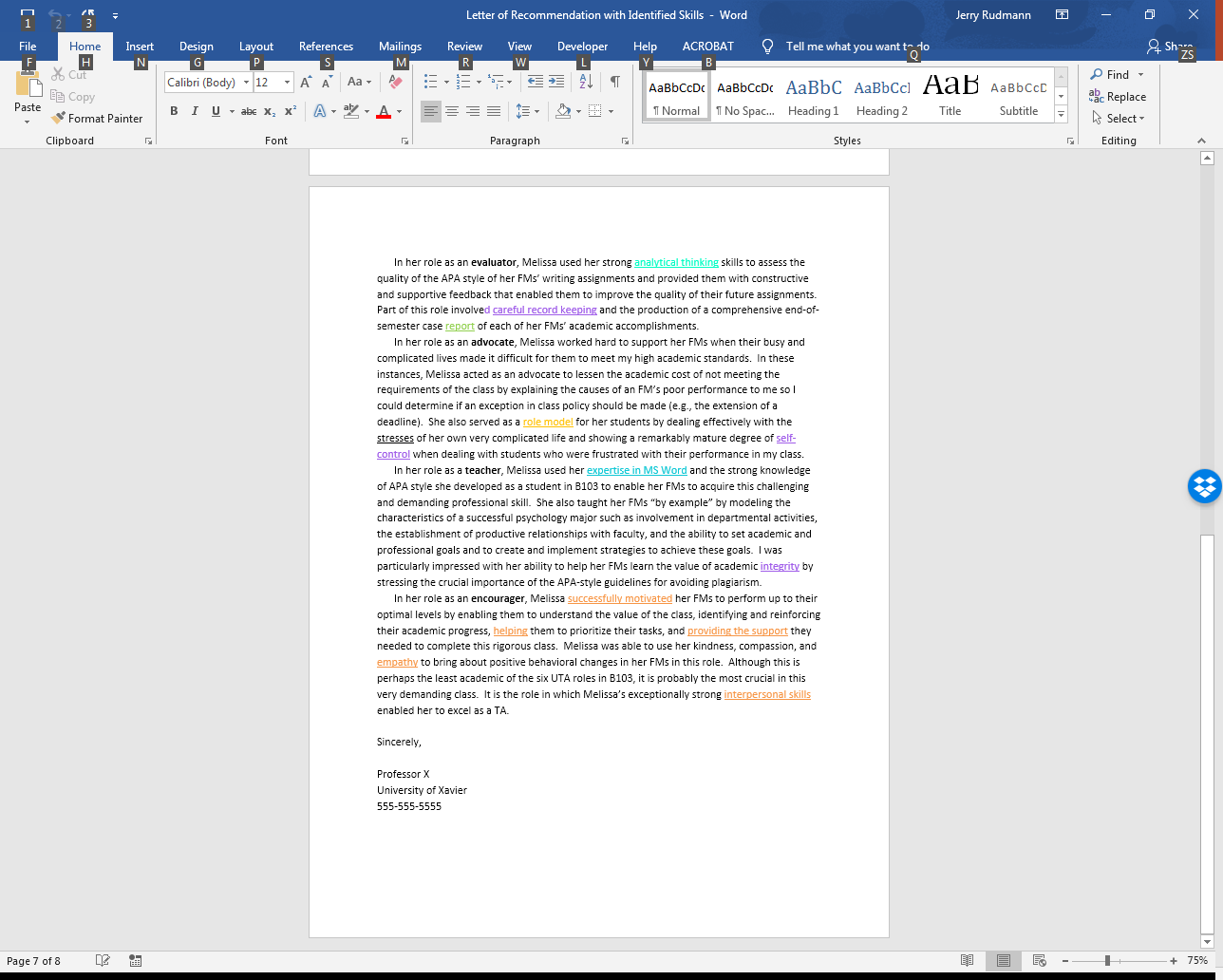 You’re off to a great start!
What you already have:
Syllabus
Assignments
Lectures
In-class activities
All help student acquire, broaden
 and deepen their skill sets
Summary
Increased awareness of skills from your discipline and courses

Incorporating skills into syllabus and course material

Increased awareness of what skills you teach to prepare students for workforce

Increase articulation of skills that employers value in
Syllabus
Assignments & activities
ujuzi
habildades
Skills


Thank you!
スキル
nā mākau
技能
δεξιότητες
abilità
مهارات
Kompetenzen